Polarisation von Licht und Photonen
Bei Licht
Bei Photonen
1. Polarisation bei Licht
1. Polarisation bei Licht
Unpolarisiertes Licht trifft auf einen Kalkspatkristall:
Schraffur zeigt optische Achse
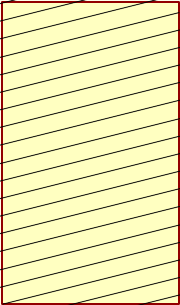 ordentlicher Strahl
außer-ordentlicher Strahl
1. Polarisation bei Licht
Unpolarisiertes Licht trifft auf einen um 45° nach vorne gekippten Kalkspatkristall:
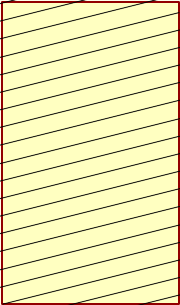 ordentlicher Strahl
außer-ordentlicher Strahl
45°
0°-Licht trifft auf verschieden gerichtete Kalkspatkristalle:
o. Strahl
0°
ao. Strahl
o. Strahl
45°
ao. Strahl
[Speaker Notes: Die schematische Darstellung der Kristalle ist nun nicht mehr räumlich.]
2. Polarisation bei Einzelphotonen
Ein 0°-Photon trifft auf verschieden gerichtete Kalkspatkristalle:
o.
0 % Wahrscheinlichkeit
0°
100 % Wahrscheinlichkeit
ao.
o.
50 % Wahrscheinlichkeit
45°
50 % Wahrscheinlichkeit
ao.
[Speaker Notes: Die schematische Darstellung der Kristalle ist nun nicht mehr räumlich.]
Ein 0°-Photon trifft auf verschieden gerichtete Kalkspatkristalle :
o.
0 % Wahrscheinlichkeit
0°
100 % Wahrscheinlichkeit
ao.
o.
50 % Wahrscheinlichkeit
45°
50 % Wahrscheinlichkeit
ao.
[Speaker Notes: Die schematische Darstellung der Kristalle ist nun nicht mehr räumlich.]
2. Polarisation bei Einzelphotonen
Was ist ein 0°-Photon?
Ein Photon, das bei einem 0°-Kristall mit 100 % Wahrscheinlichkeit an der Stelle des außerordentlichen Strahls detektiert wird.
Wie erzeugt man ein 0°-Photon?

Indem man ein beliebiges Photon auf einen 0°-Kristall schickt und hofft, dass es an der Stelle des außerordentlichen Strahls rauskommt.
Was bedeutet, dass die Polarisation eines Photons unbestimmt ist?
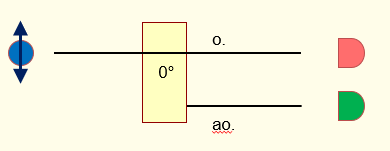 [Speaker Notes: Die zwei ersten Fragen bilden eine Zusammenfassung aus einem anderen Blickwinkel. Die dritte Frage ist wichtig für die verschränkten Photonen.]
2. Polarisation bei Einzelphotonen
Was bedeutet, dass die Polarisation eines Photons unbestimmt ist?
Die Polarisation eines Photons kann bezüglich einer Polarisations-richtung bestimmt sein. Dann kann es mit 100 % Wahrscheinlichkeit vom Detektor bei ao. oder mit 100 % vom Detektor bei o.nachgewiesen werden.
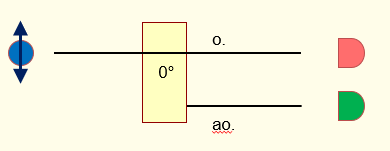 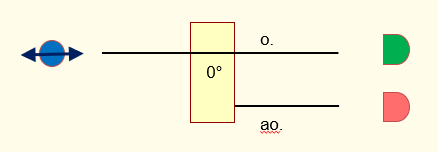 [Speaker Notes: Zuerst wird geklärt, was „bestimmt bzgl. einer Polarisation“ bedeutet.]
2. Polarisation bei Einzelphotonen
Was bedeutet, dass die Polarisation eines Photons unbestimmt ist?
Die Polarisation eines Photons kann bezüglich einer Polarisationsrichtung unbestimmt sein.
ordentlicher Strahl
x % Wahrscheinlichkeit
0°
(100-x) % Wahrscheinlichkeit
außer-ordentlicher Strahl
[Speaker Notes: Die Beispiele kommen auf der nächsten Folie.]
2. Polarisation bei Einzelphotonen
Zwei Beispiele:
Ein 45°-Photon ist bezüglich 0°/ 90° in der Polarisation unbestimmt.

Ein zirkular polarisiertes Photon ist bezüglich allen linearen Polarisationen unbestimmt.
Für beide Beispiele gilt:
Das Photon wird in beiden Fällen mit 50 % Wahr-scheinlichkeit vom Detektor bei ao. (1) und mit 50 % vom Detektor bei o.  Nachgewiesen (0).
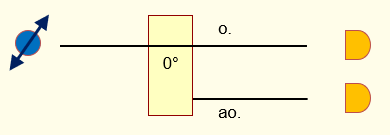 Wiederholte Messungen der Polarisationführen zu einer Folge von Zufallszahlen:
1 1 0 0 0 1 0 0 1 1 1 0
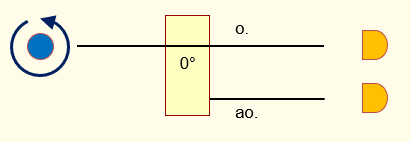 [Speaker Notes: Hier wird schon mal die Zufallszahlenfolie als Ergebnis von vielen Messungen gezeigt.]